Презентация
Тема: «Космос» 
Для старшей и подготовительной группы 
Воспитатель ГБДОУ №28, г.Сестрорецк
Донская Елена Петровна
-+12 апреля – День космонавтики
12 апреля 1961 года с космодрома Байконур  впервые в мире 
стартовал космический корабль с человеком на борту.
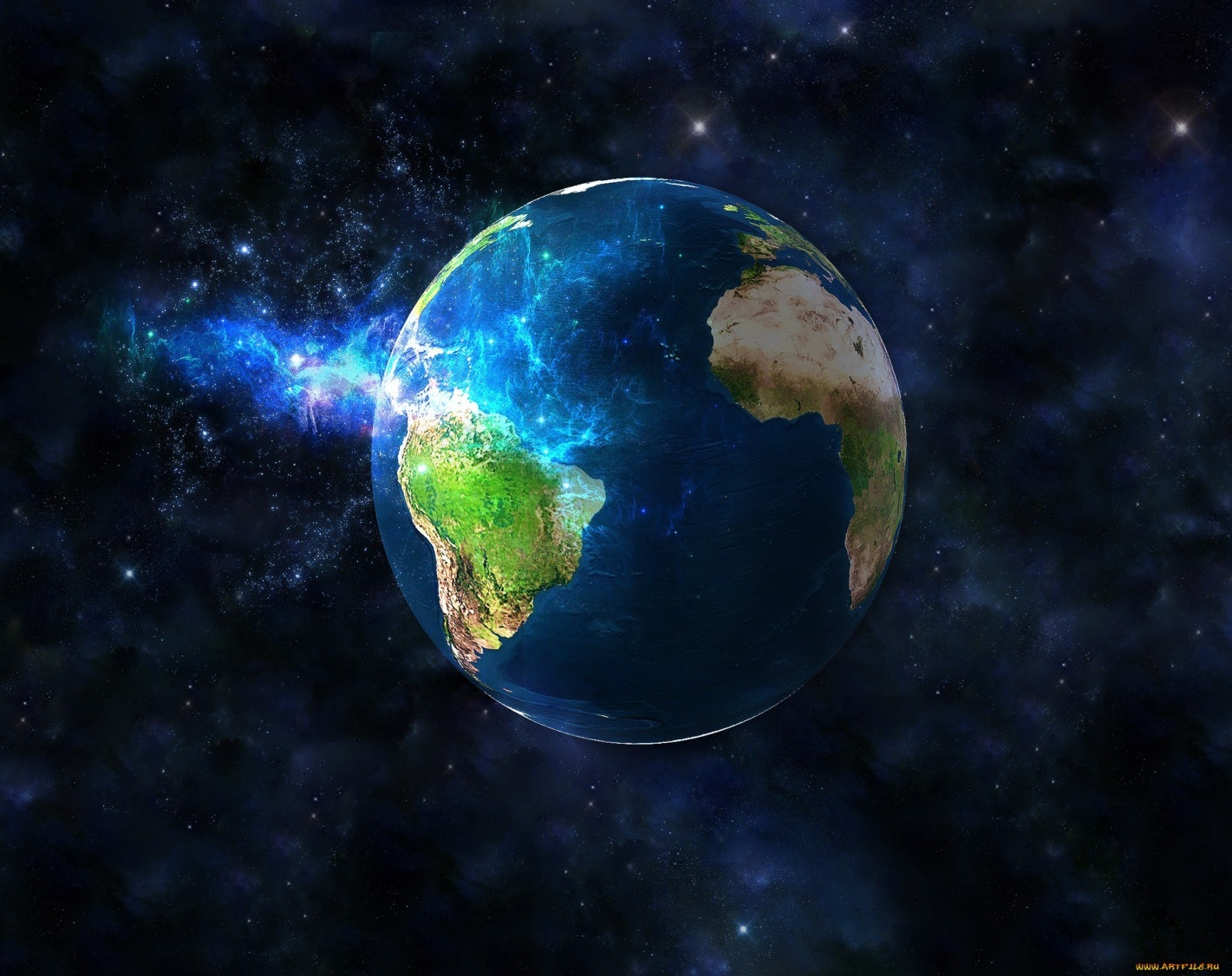 Если смотреть на Землю с очень большой высоты, например, из космоса, то как она выглядит?
Верно! Земля – огромный твердый шар.

Земля нам всех планет родней!
Ведь мы с тобой живем на ней.
И любим мы ее просторы,
Ее леса, моря и горы.
Земля и Солнце
Земля вращается вокруг Солнца.  Полный оборот Земли вокруг Солнца равен одному году.  В том полушарии, которое наклонено к Солнцу, стоит лето, а в противоположном – зима. Земля вращается не только вокруг солнца, но и вокруг своей оси.  На той стороне Земли, которая обращена к  Солнцу – день, которая не обращена к  Солнцу – ночь.
Куда  деваются  звезды?
Звезды и днем остаются на небе, но мы их не видим, потому что солнечный свет гораздо ярче, чем звезд. Солнце совсем не двигается. Крутится Земля и создается впечатление, что Солнце всходит (на востоке) и заходит (на западе).
Планеты
Вокруг Солнца, кроме Земли, вращаются еще 8 планет. Вместе они составляют Солнечную систему. Глава этой семьи – Солнце. Самая близкая планета к Солнцу – Меркурий. И далее: Венера, Земля, Марс, Юпитер, Сатурн, Уран, Нептун, Плутон. Как вы думете, почему на Меркурии и Венере слишком жарко для жизни, а на Нептуне и Плутонии слишком холодно?